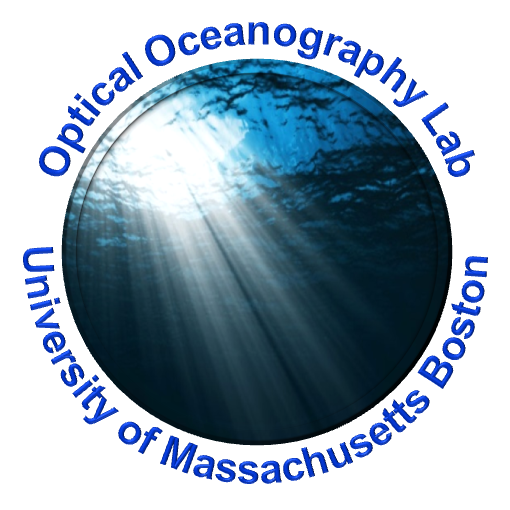 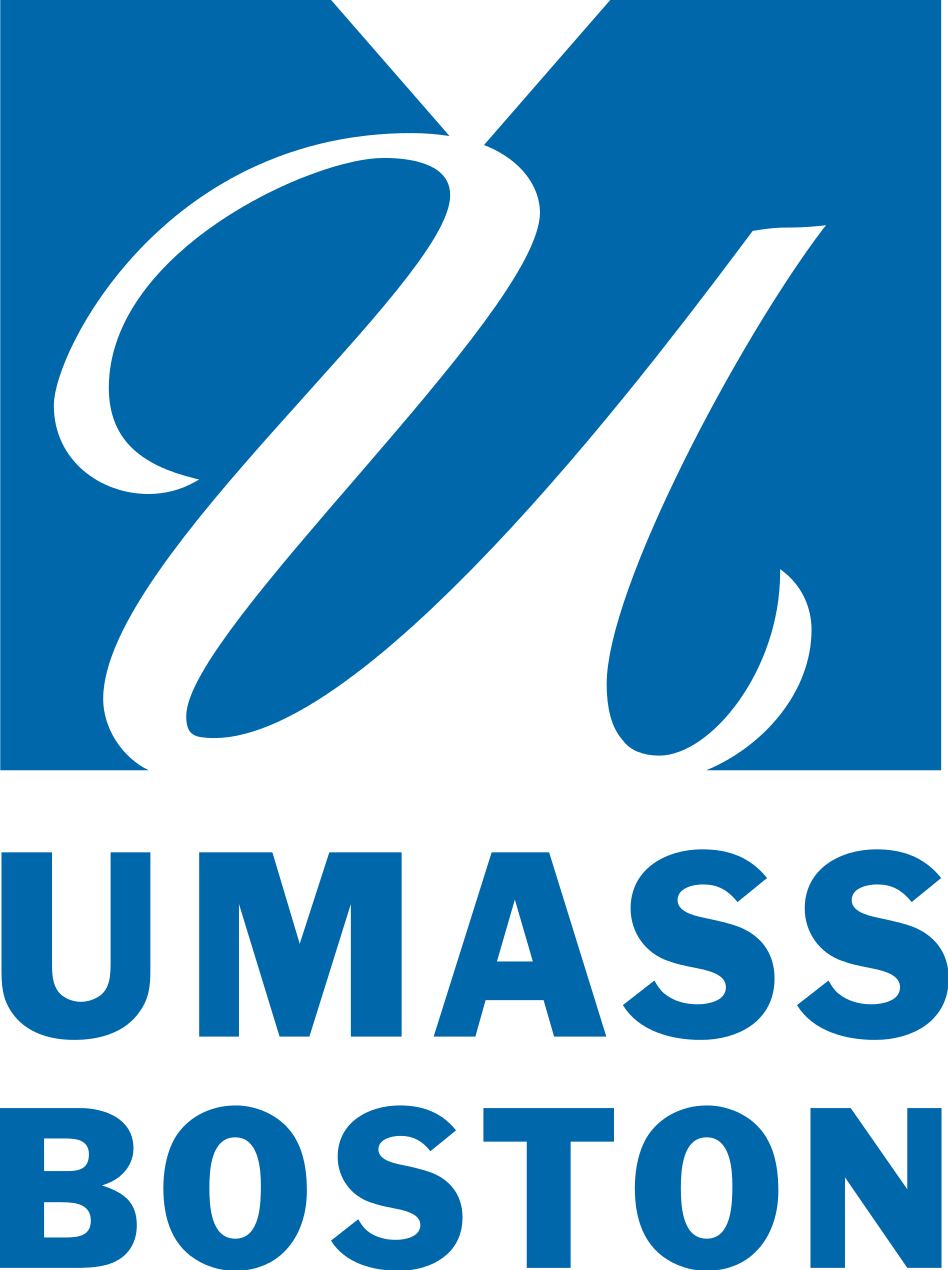 Presented at
2019 NASA Ocean Color Research Team (OCRT) Meeting
March 8, 2019
Quality of satellite Rrs spectrum and the diffuse attenuation coefficient
Jianwei Wei

University of Massachusetts Boston
School for the Environment
In collaboration with:  ZhongPing Lee (UMASS), Junfang Lin (Dalhousie Univ.), Michael Ondrusek (NOAA)
1
Acknowledgements
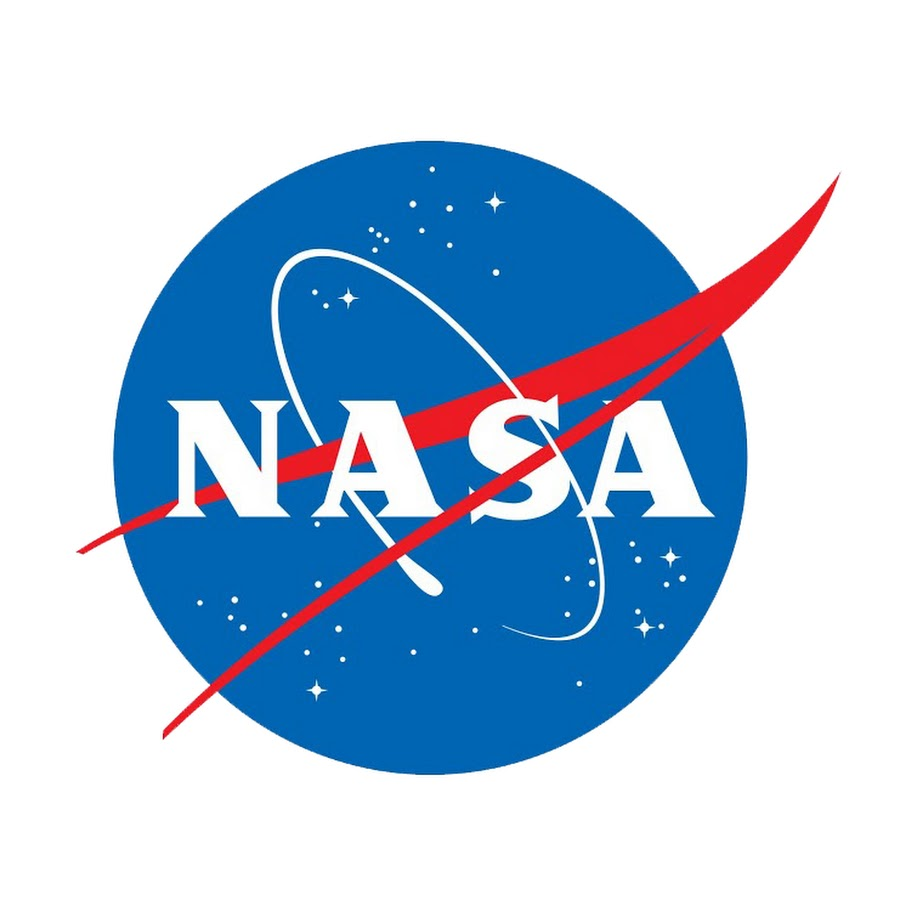 NASA Suomi National Polar-orbiting Partnership 
NASA Ocean Biology and Biogeochemistry
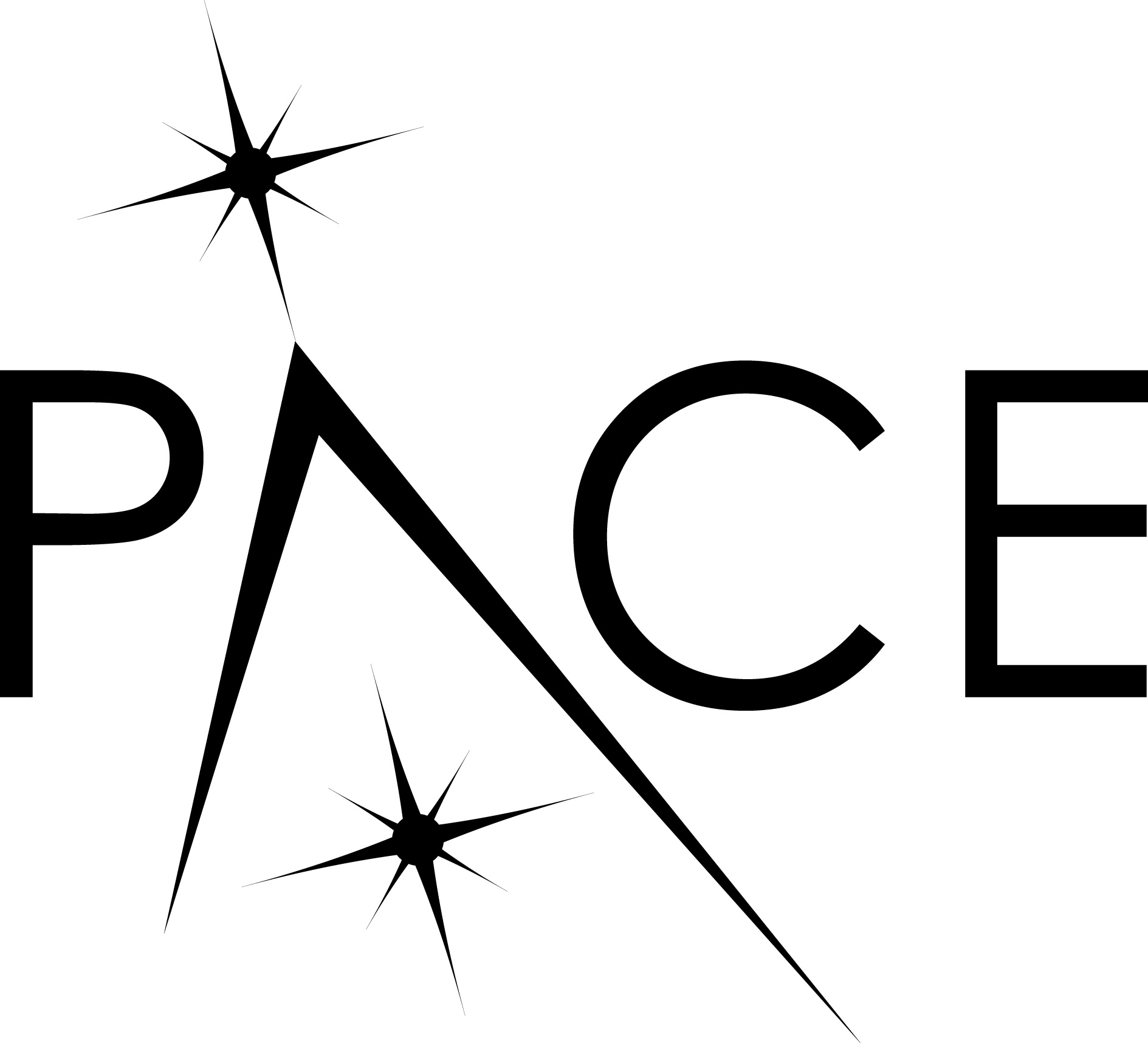 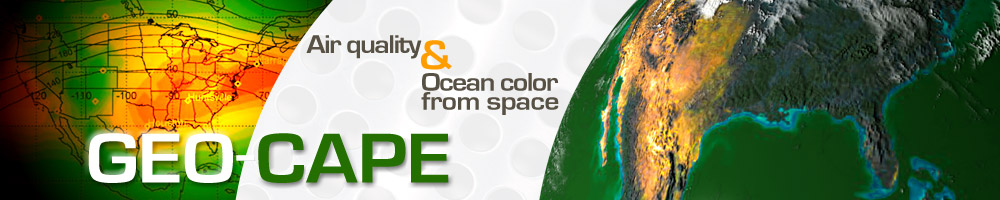 2
NASA OCRT Meeting, April 8, 2019
First topic:
Background
Remote sensing reflectance (Rrs) is an important optical property.
A huge amount of satellite ocean color data have been collected over the global oceans since 1978, and continue to be accumulated. 
Atmospheric correction and others are vital and complex.
Quality management is critical.Quality control (QC): l2_flags & masks.
flags & masks
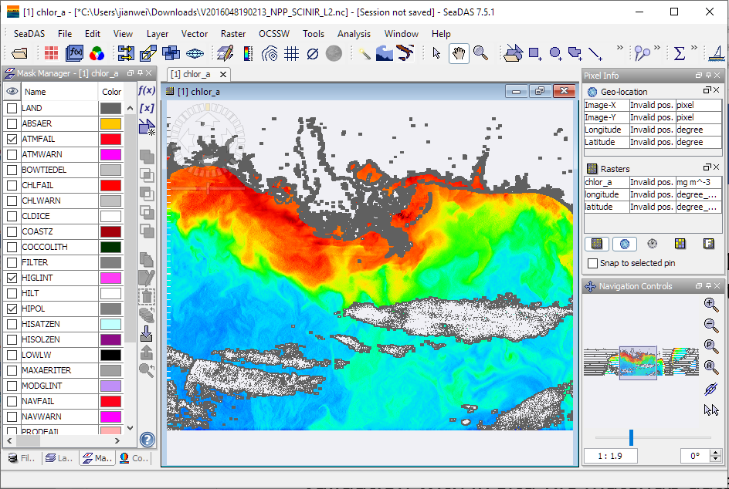 We developed a quality assurance (QA) model to provide confidence that the satellite ocean color data quality requirement is fulfilled.
3
NASA OCRT Meeting, April 8, 2019
Look-up table for Rrs spectral shapes
Normalized remote sensing reflectance (nRrs)
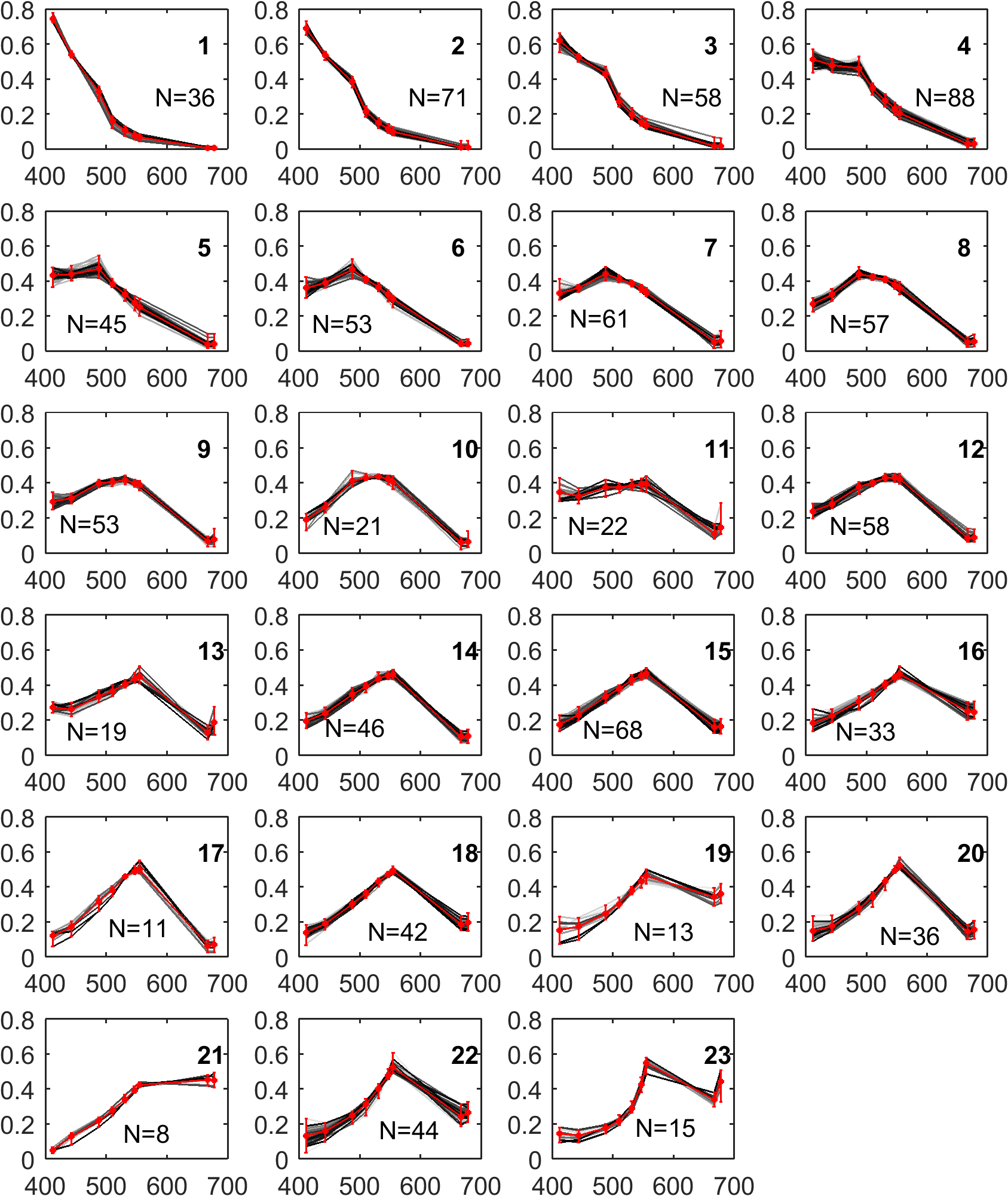 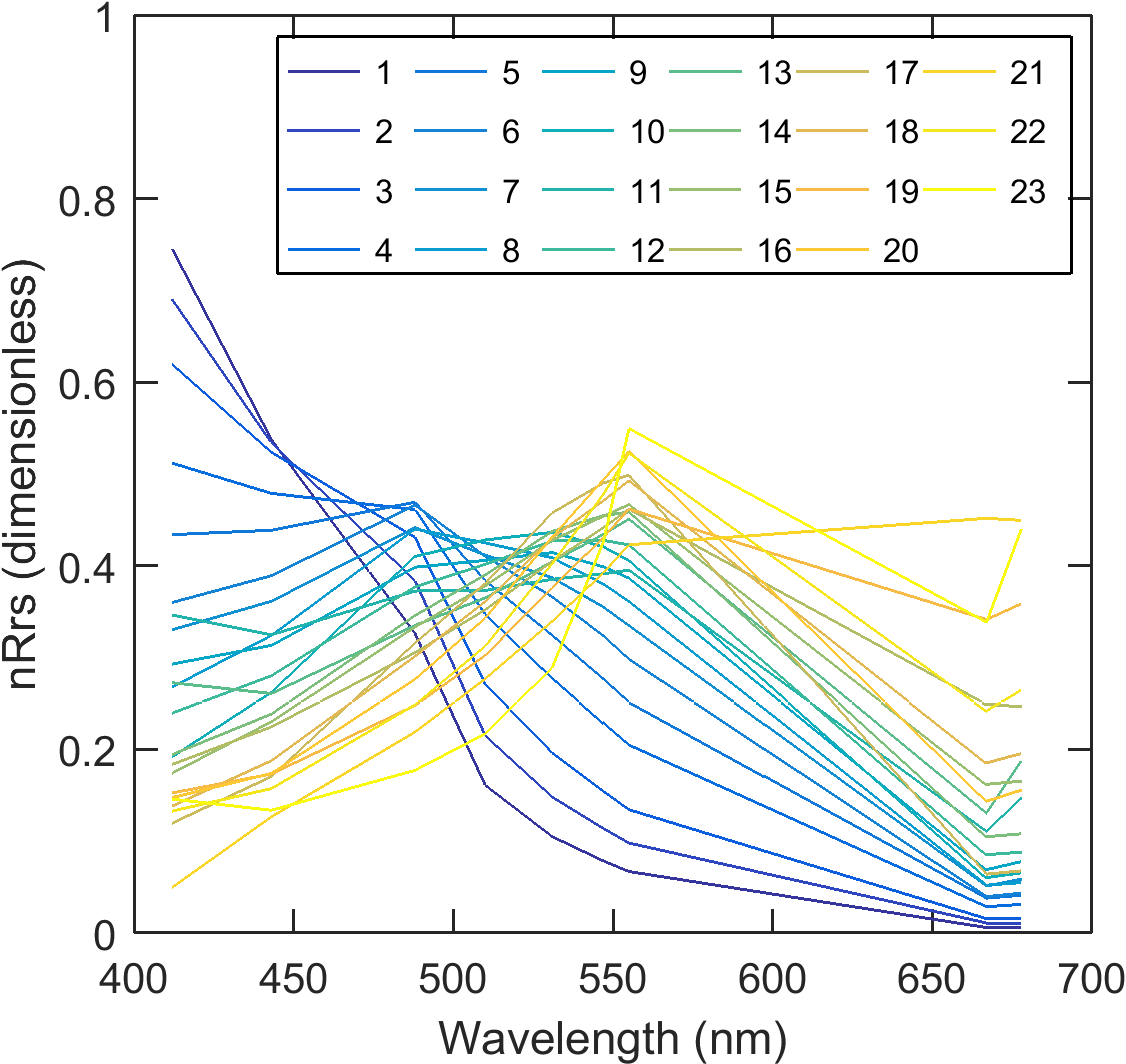 The LUT consists of:
Reference (centroid) spectra: nRrs_ref
Upper boundary: nRrs_upper
Lower boundary: nRrs_lower
4
NASA OCRT Meeting, April 8, 2019
Optical water type (OWT) classifications
Multi-band Rrs spectra (412, 443, 488, 510, 531, 547, 555, 667, 683 nm) are extracted from in situ hyperspectral Rrs data.
These multi-spectral Rrs are classified into 23 optical water types based on the similarity of Rrs spectral shapes.
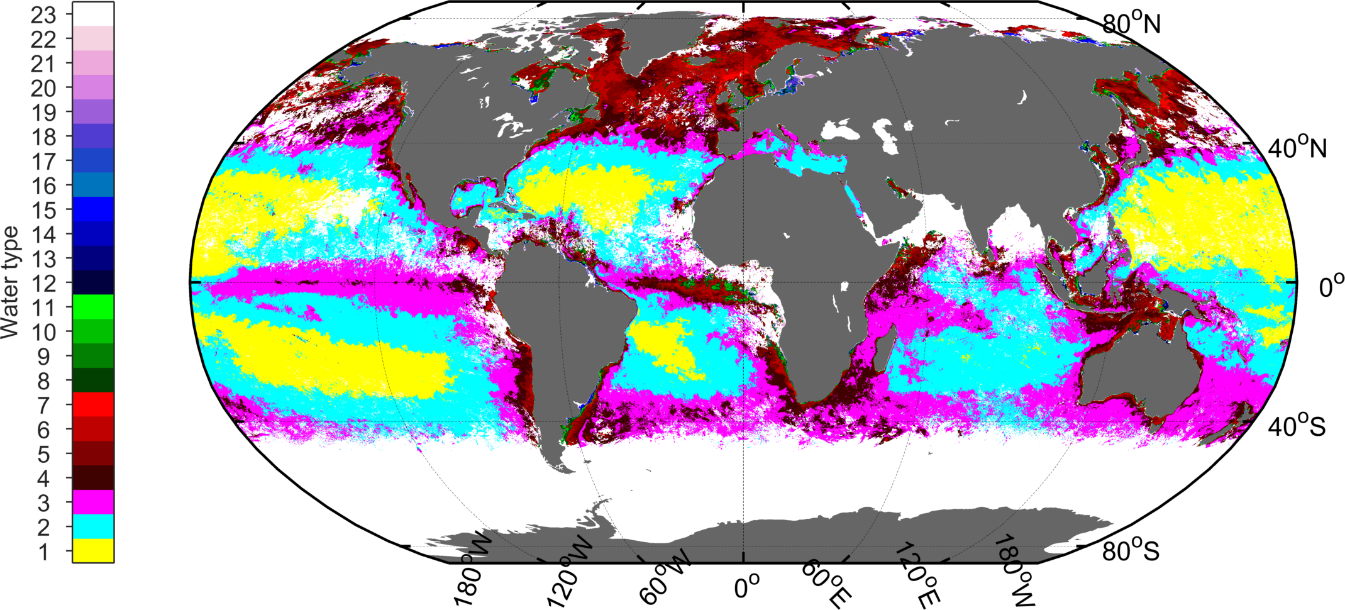 (Summer, 2012)
5
NASA OCRT Meeting, April 8, 2019
Assigning a QA score to satellite Rrs spectrum
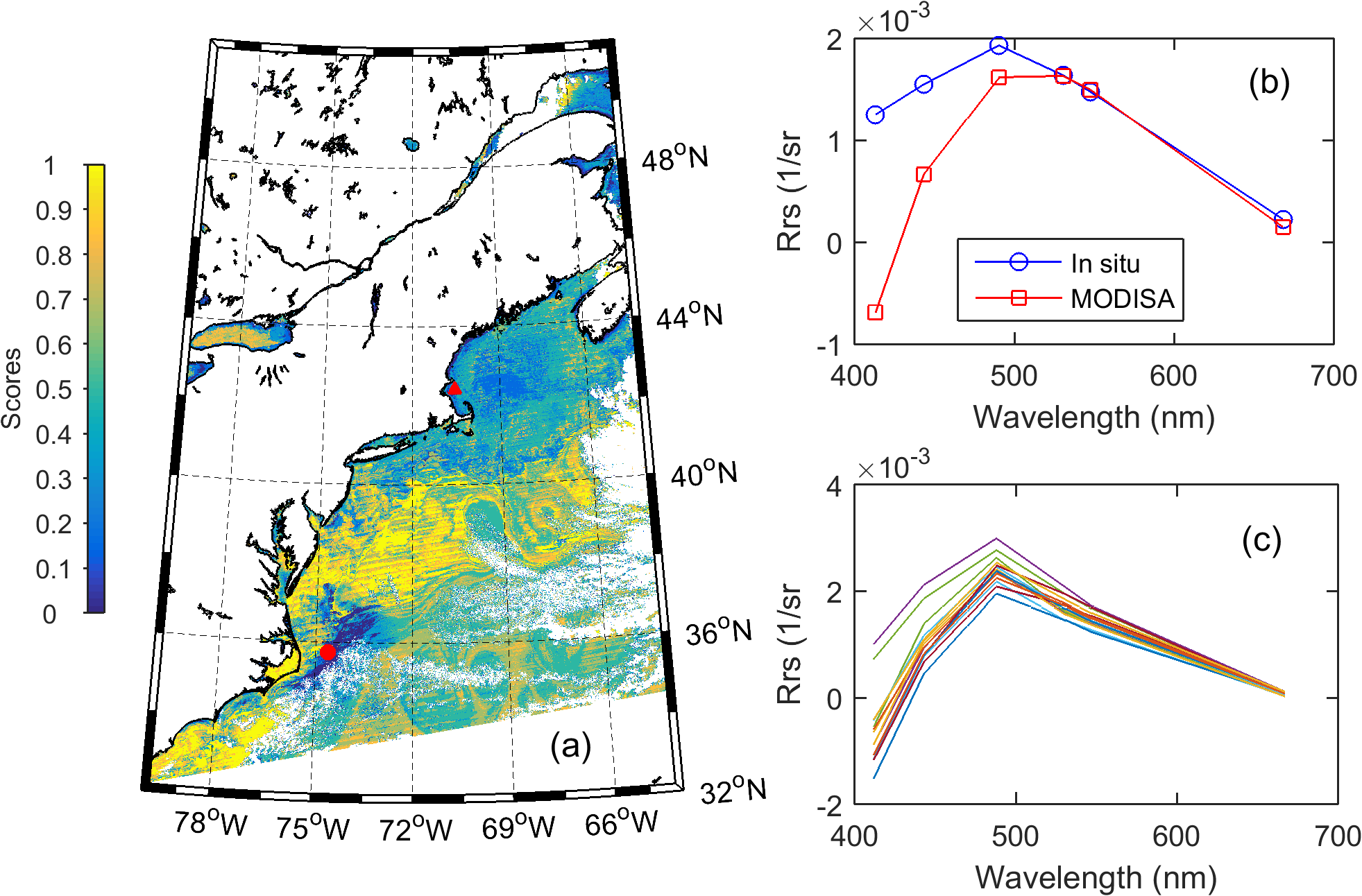 QA scores vary from 0 to 1:     
                        1  ---- highest quality
                        0  ---- lowest quality
6
NASA OCRT Meeting, April 8, 2019
Monitoring of satellite Rrs data quality in global oceans (for level-3 daily products)
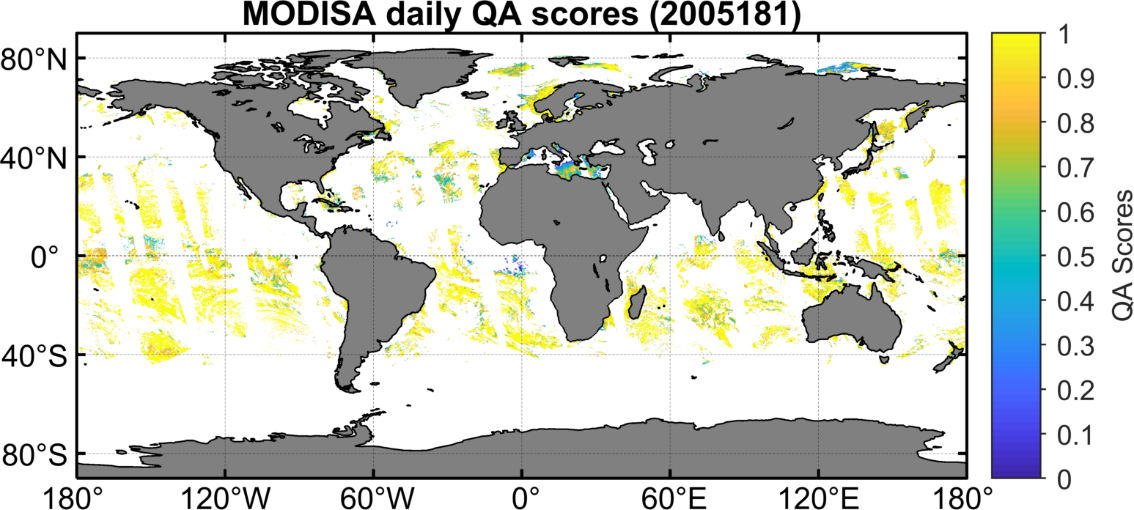 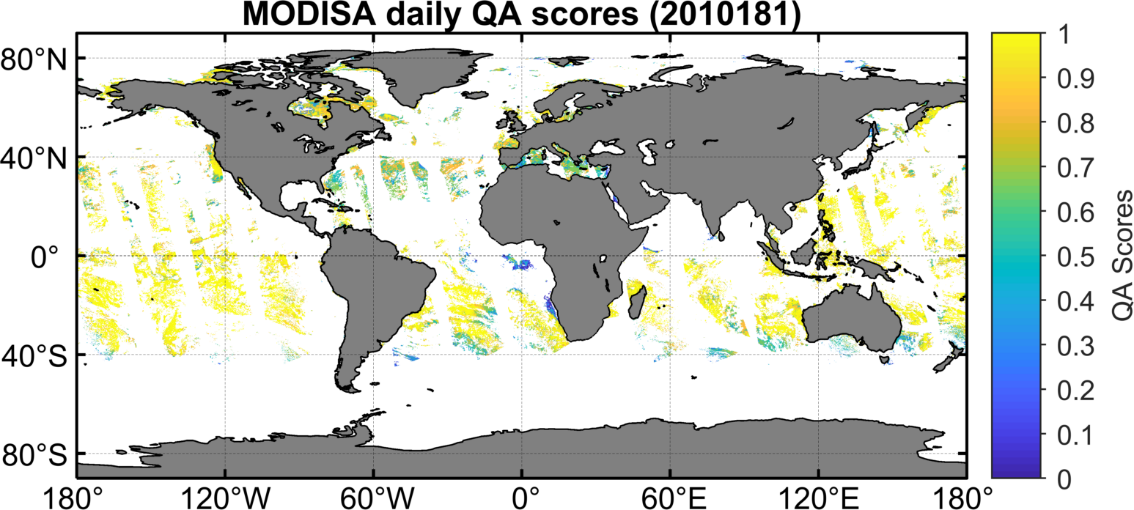 2005-181
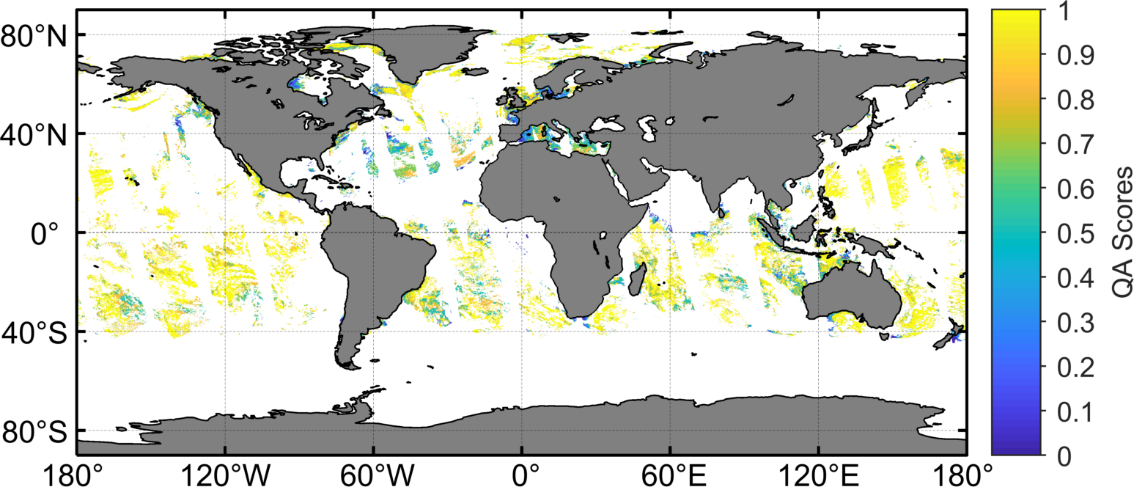 2010-181
7
2015-181
NASA OCRT Meeting, April 8, 2019
Evolution of satellite Rrs spectra quality
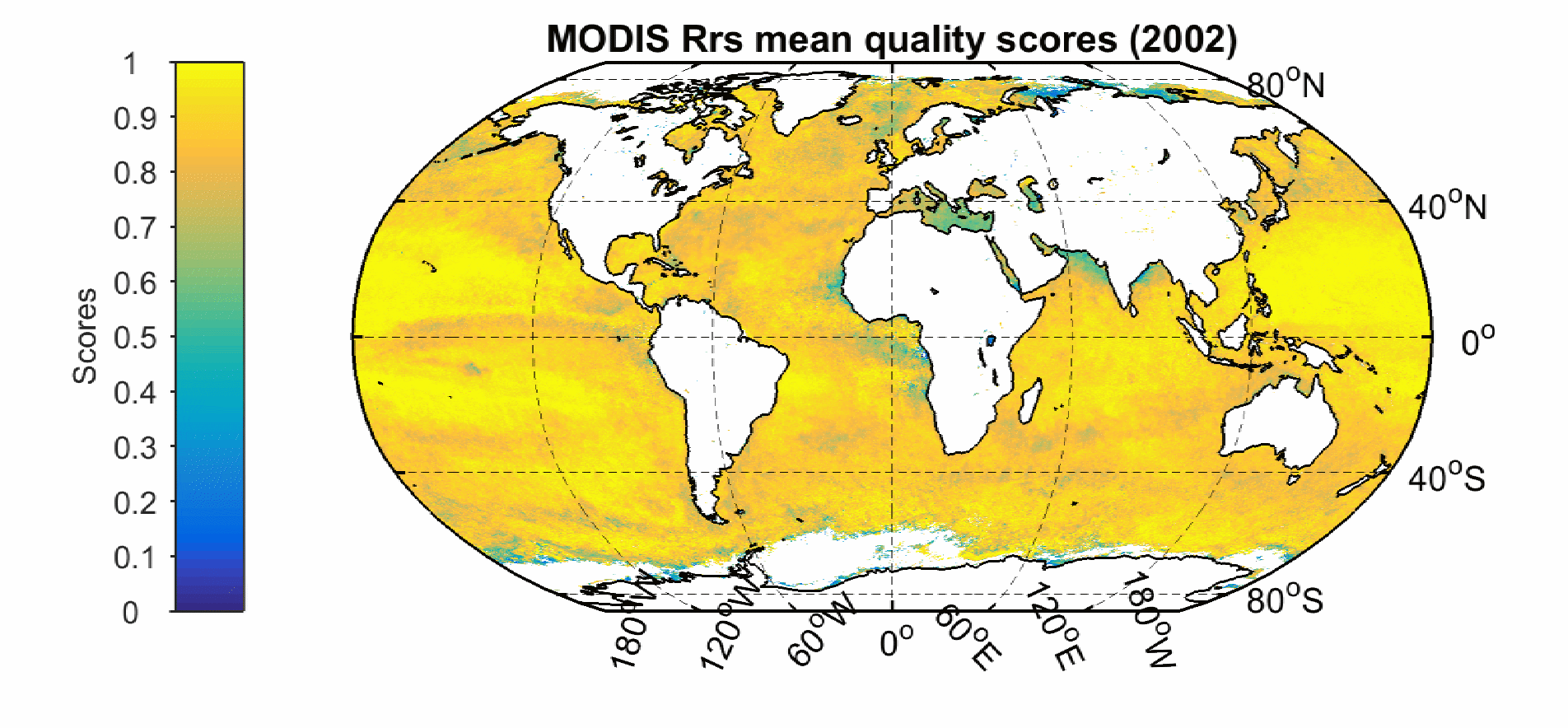 The QA scores are derived for the NASA R2014 data products.
The animation is available online: 
http://oceanoptics.umb.edu/files/2015/01/MODISA_testAnimated-1icxwl9.gif
8
NASA OCRT Meeting, April 8, 2019
Change of satellite Rrs spectra in global oceans
nRrs spectra
Rrs(412)/Rrs(443)
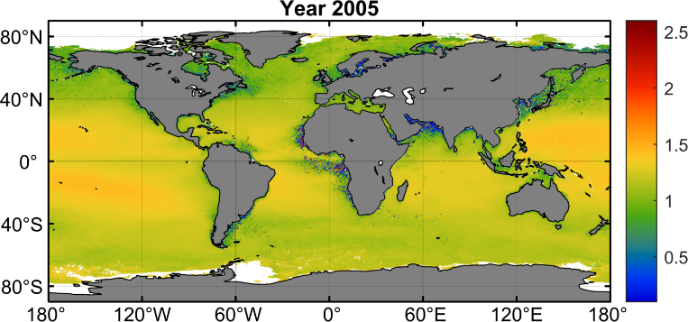 Georges Bank
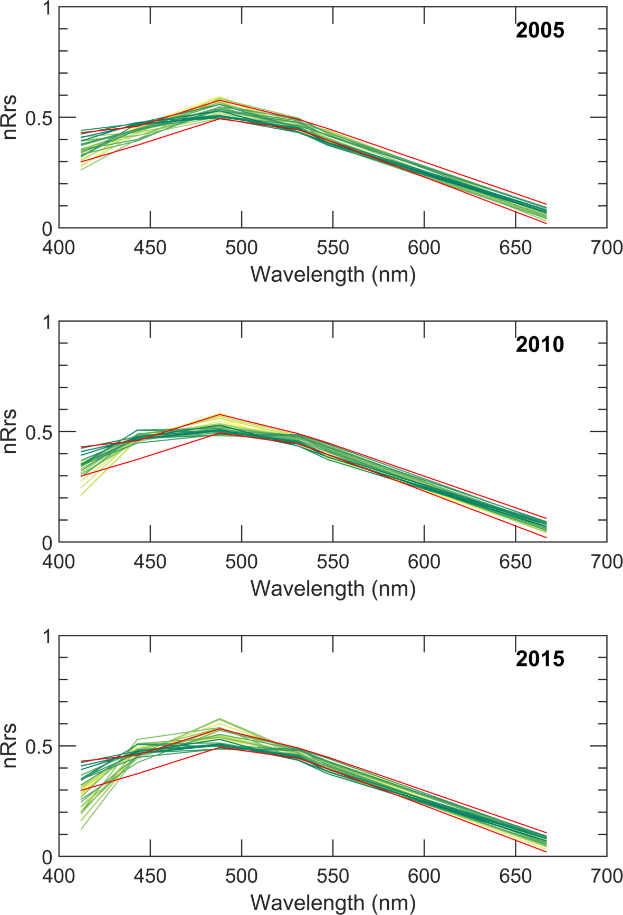 2005
2005
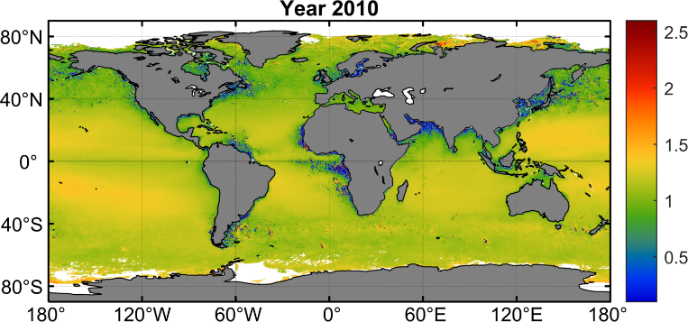 2010
2010
satellite
QA model
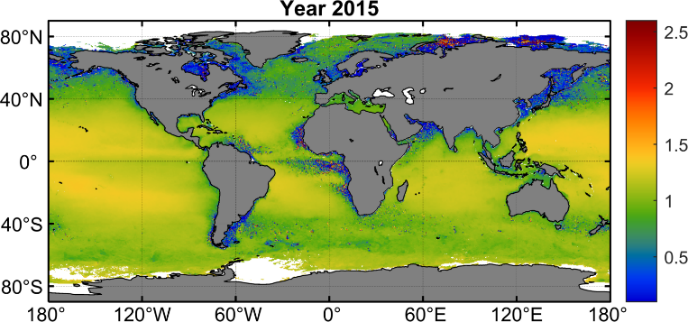 2015
2015
decrease
9
NASA OCRT Meeting, April 8, 2019
The recent reprocessing R2018 improved the satellite data quality
2005
2005
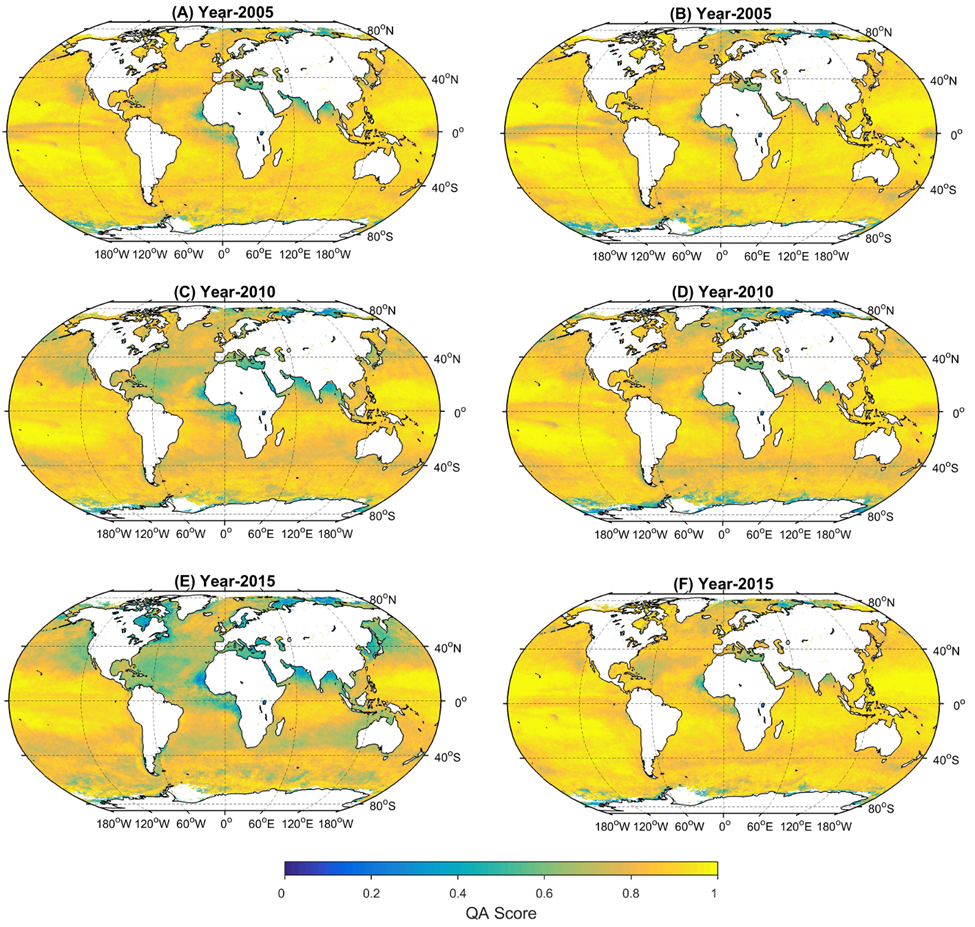 R2014
R2018
2010
2010
2015
2015
decrease
stable
10
NASA OCRT Meeting, April 8, 2019
Comparison of MODISA and in situ Rrs matchup data
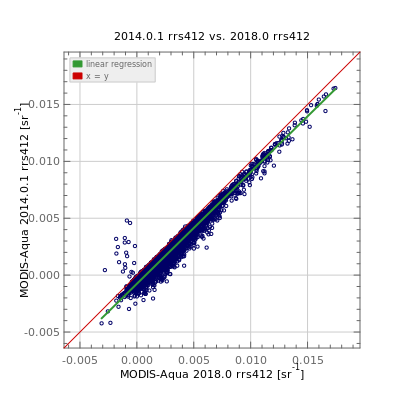 SeaBASS & AERONET-OC sites
R2014
Rrs(412)
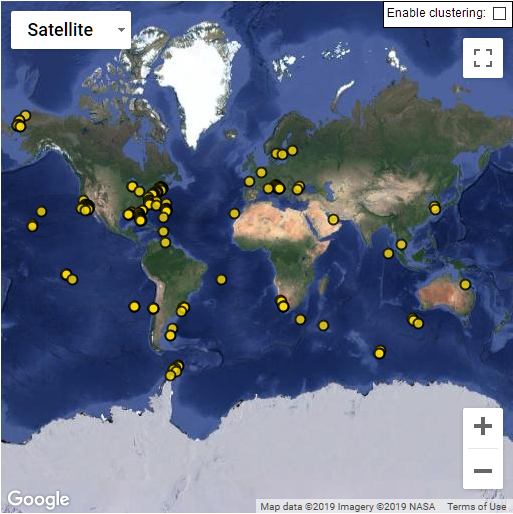 R2018
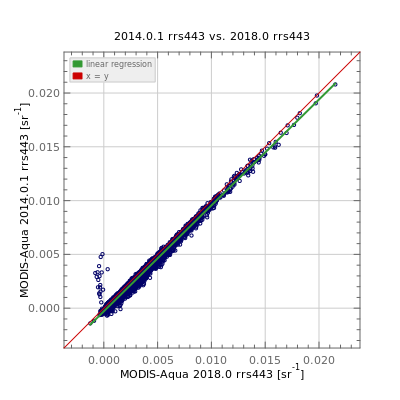 R2014
Rrs(443)
R2018
11
Credit: NASA OBPG and SeaBASS (https://seabass.gsfc.nasa.gov)
NASA OCRT Meeting, April 8, 2019
Validation statistics for MODISA Rrs data
The R2018 Rrs retrievals show significant reduction in the median bias and median absolute error (MAE) relative to in situ measurements, especially in 412 nm band. This is primarily an impact of the revised MOBY measurements.
* The satellite & in situ Rrs matchup data are accessed from SeaBASS.
12
NASA OCRT Meeting, April 8, 2019
Quality assurance of the Rrs data in global oceans
Rrs(412)/Rrs(443)
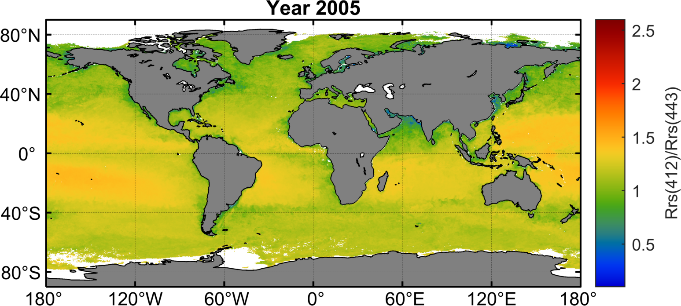 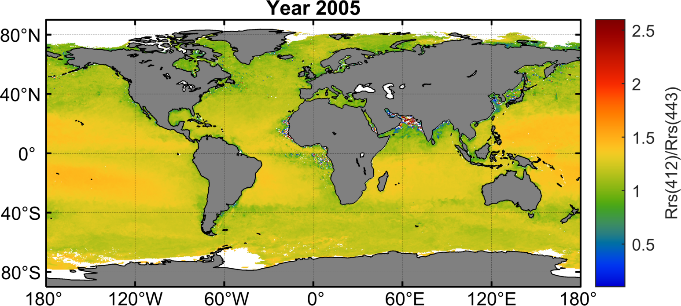 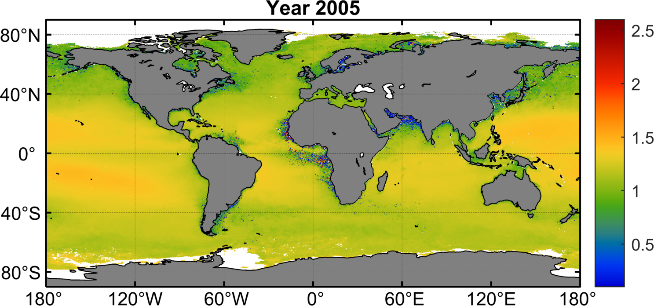 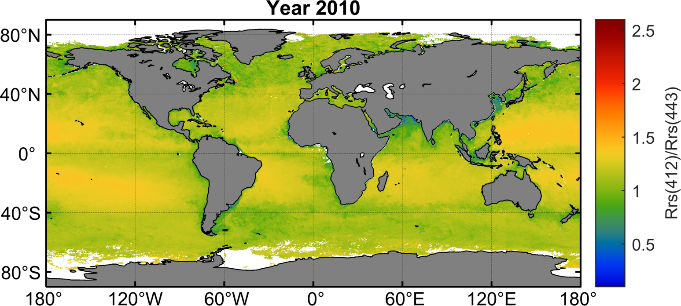 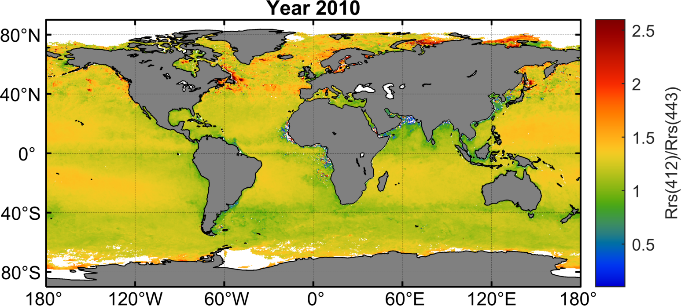 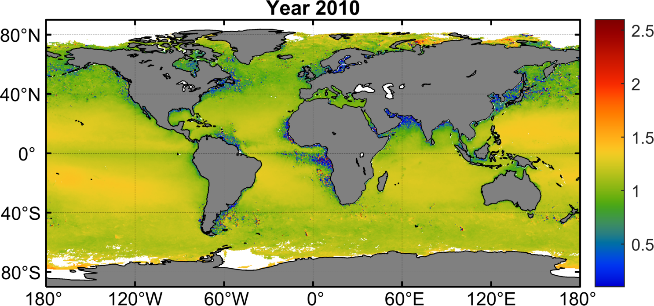 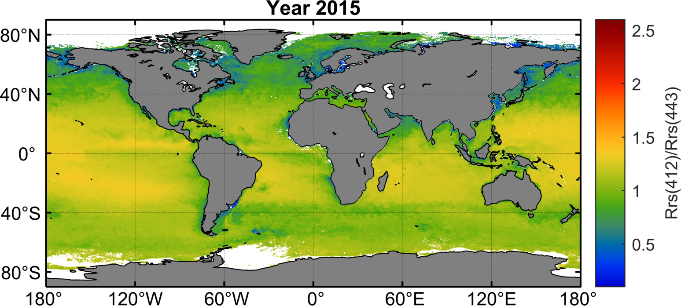 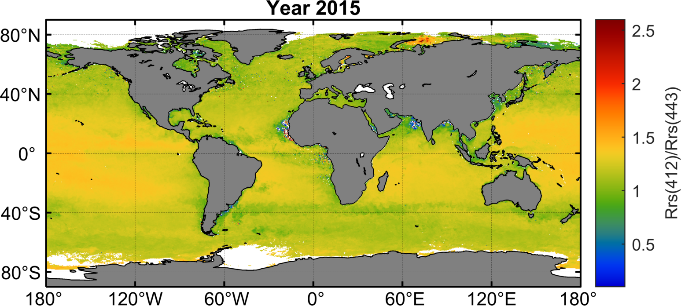 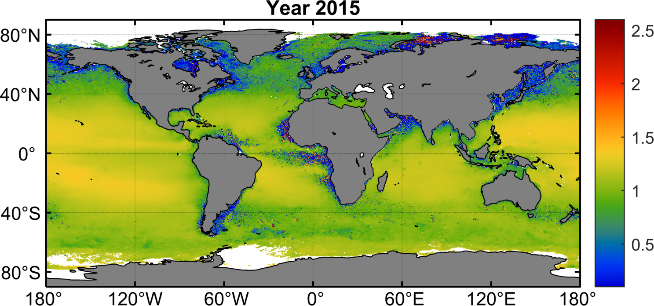 R2014-QA’ed
R2018
R2014
13
NASA OCRT Meeting, April 8, 2019
Percentage of available satellite observations
Keep in mind that the coastal oceans and the subtropical gyres have the largest numbers of available observations (>25%).
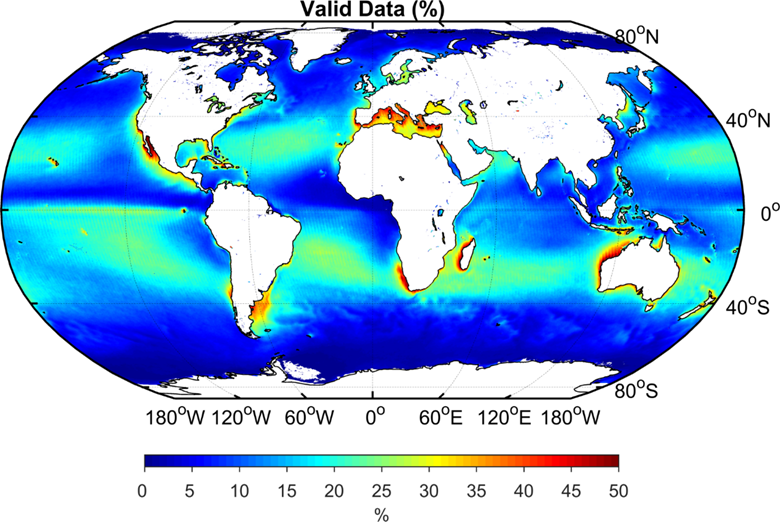 The QA procedure will reduce the number of available observations …
14
Summary
The quality assurance (QA) model provides a confidence that the ocean color data quality requirement is (or not) fulfilled.

It allows to monitor and diagnose the change of satellite Rrs spectral shapes.

Quality assurance is necessary to improve the satellite data consistency, particularly for the coastal oceans and subtropical gyres.

We have analyzed the MODIS Aqua Rrs spectrum quality. Further efforts are necessary to take into account multiple satellite ocean color missions.
15
NASA OCRT Meeting, April 8, 2019
Second topic:
Background
Diffuse attenuation coefficient is an important optical property determining the light penetration and light availability in the upper ocean.
Morel (1988):
Austin and Petzold (1986):
16
NASA OCRT Meeting, April 8, 2019
Background
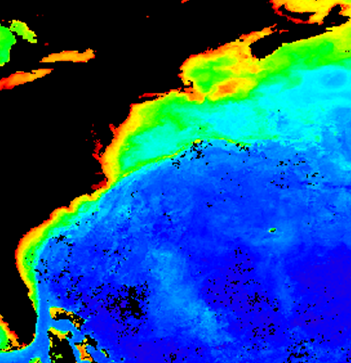 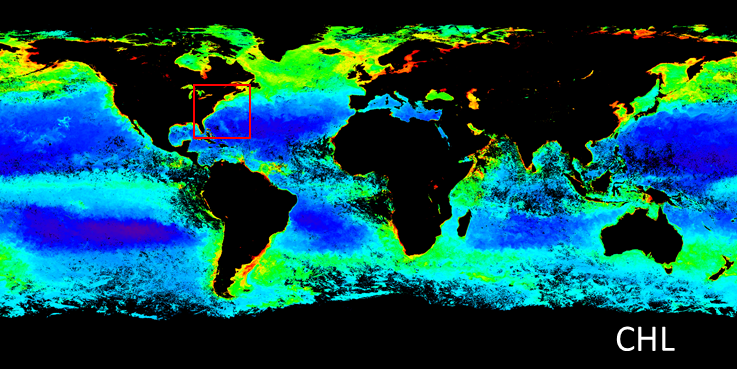 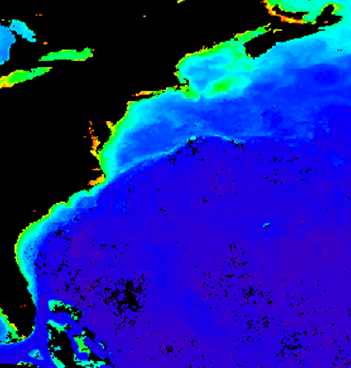 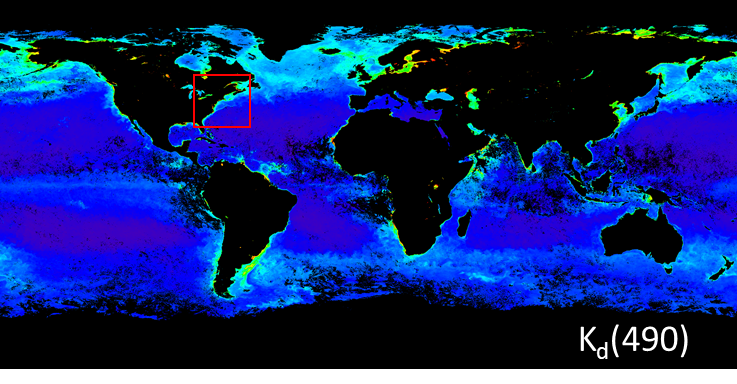 17
Background
The standard Kd(490) and Chl products are 100% co-varying in coastal oceans; but …
AOP: sun angle dependent
Nearly independent of sun angle
The two sides do not match in optical attributes.
18
NASA OCRT Meeting, April 8, 2019
It is imperative to generate a more consistent, and un-equivocal, ocean color Kd product
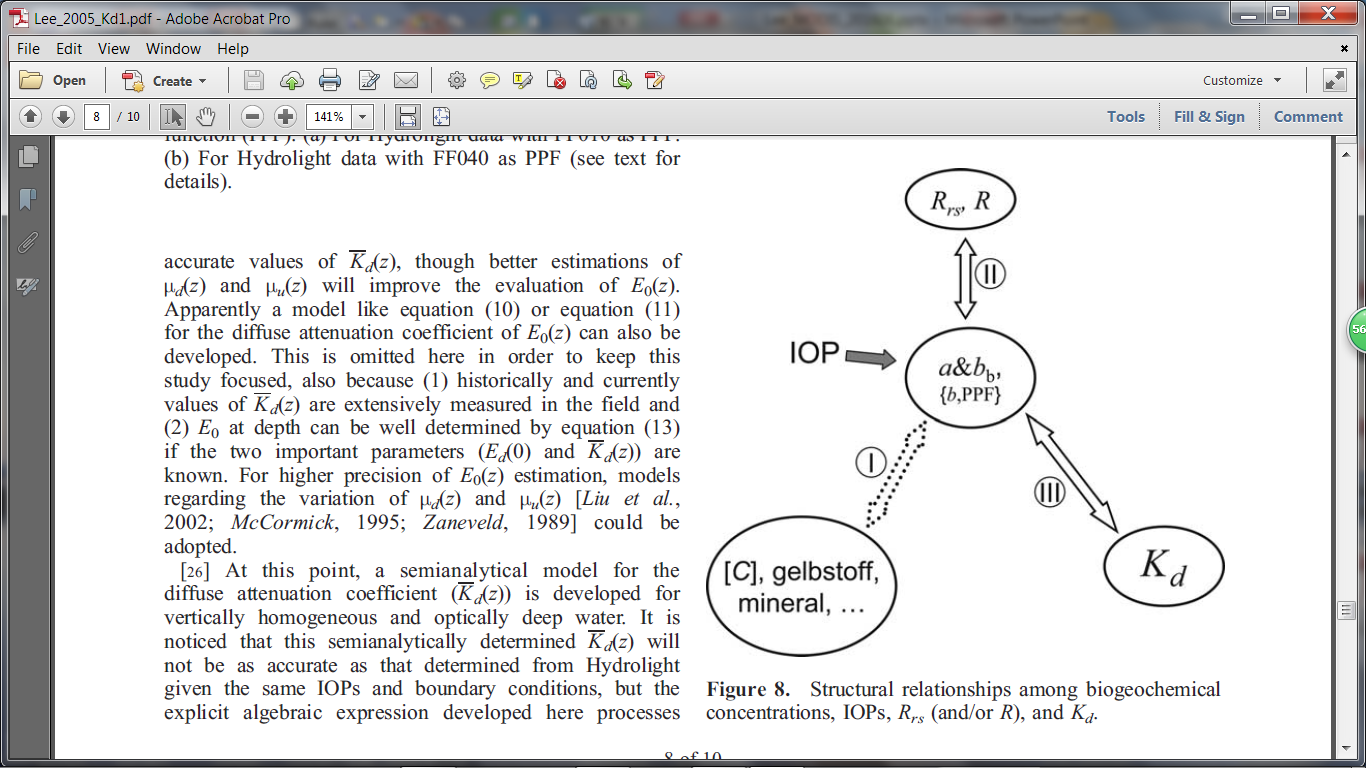 （Lee et al, 2005）
19
NASA OCRT Meeting, April 8, 2019
[Speaker Notes: f is the fraction of direct sunlight]
Normalized diffuse attenuation coefficient (nKd)
(Gordon 1989)
f?
Hydrolight-SBDART coupled radiative transfer model
Considered variable types of aerosols and optical depths
Considered a wide range of water IOPs
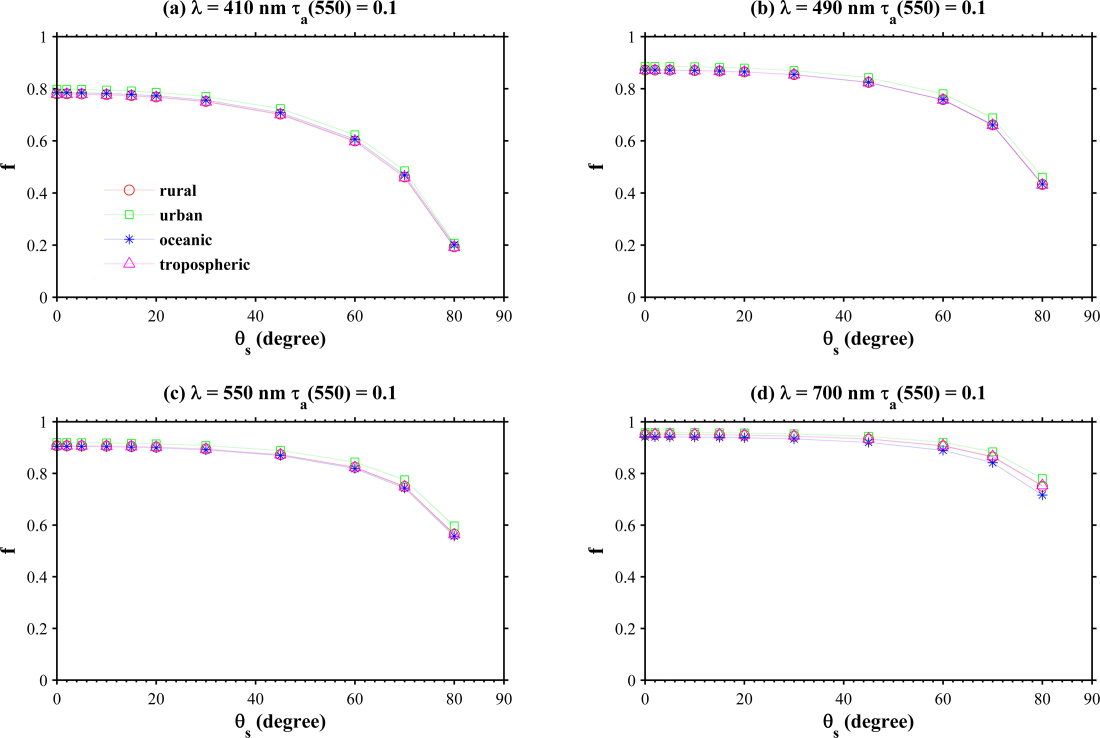 20
NASA OCRT Meeting, April 8, 2019
[Speaker Notes: f is the fraction of direct sunlight]
Modeling f as a function of θ and λ
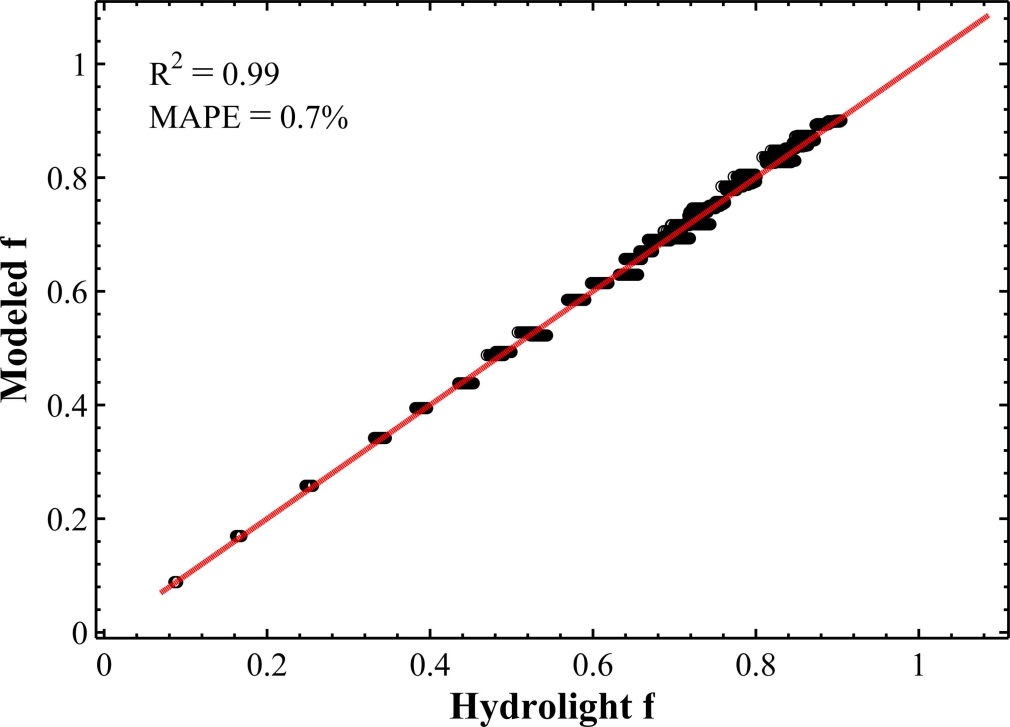 21
NASA OCRT Meeting, April 8, 2019
Kd & D0
nKd
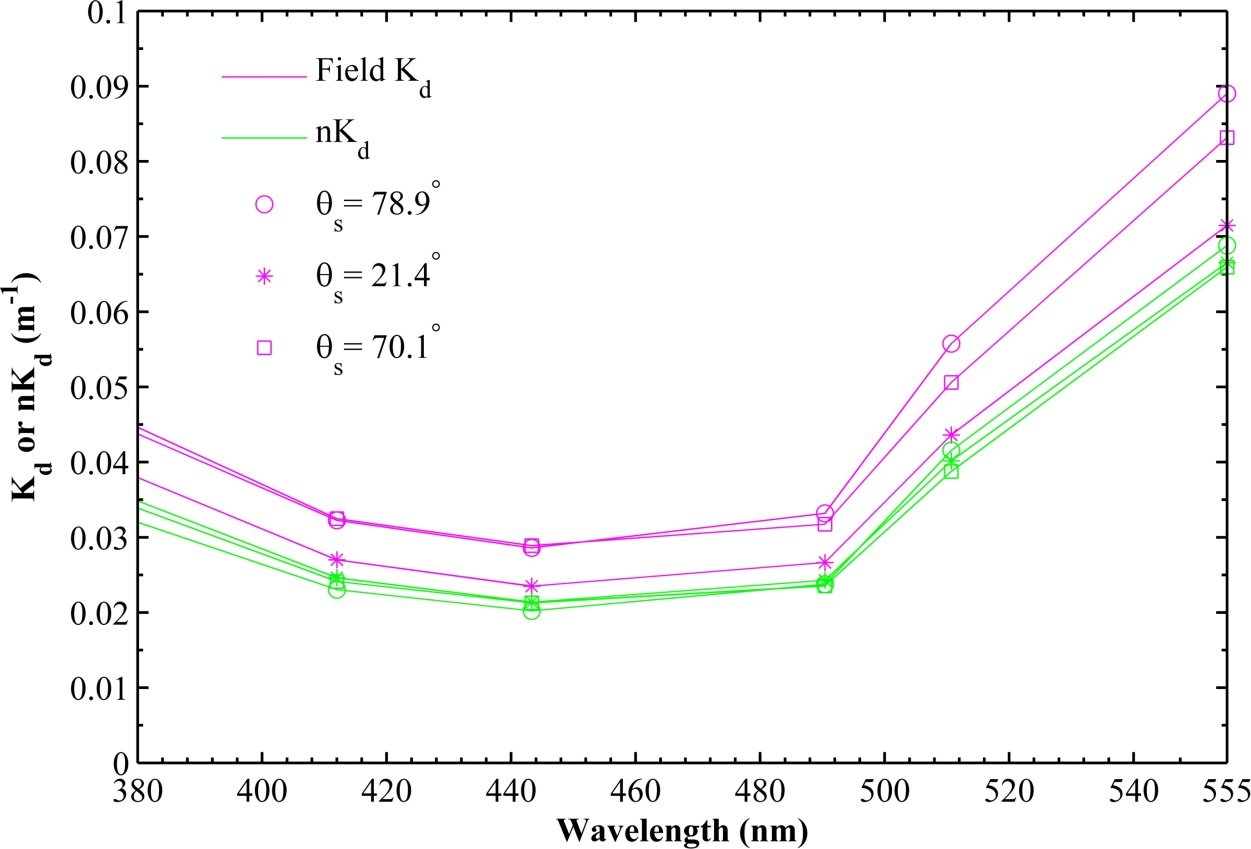 22
NASA OCRT Meeting, April 8, 2019
nKd = Fun(a, bb)
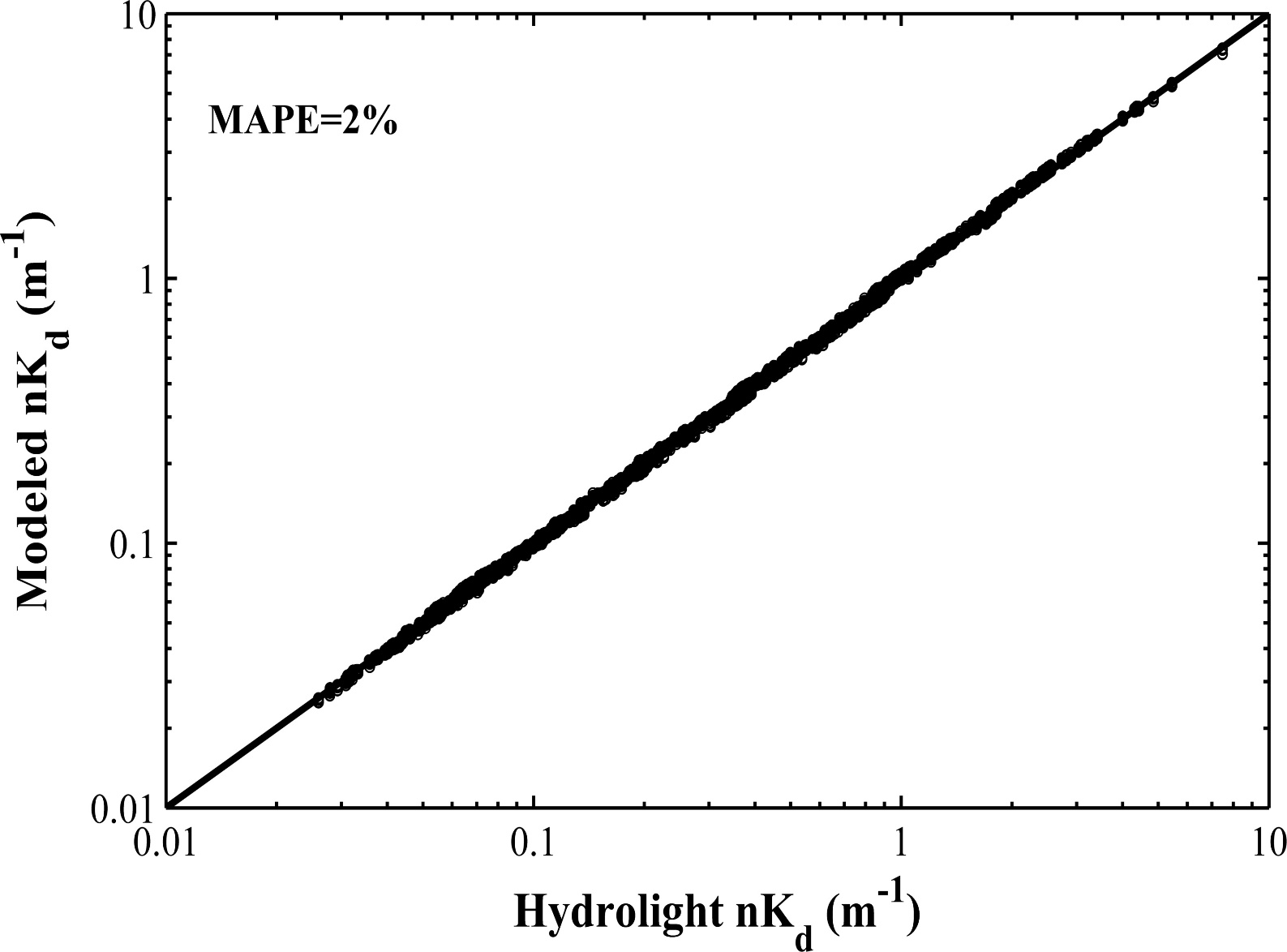 23
NASA OCRT Meeting, April 8, 2019
Remote Sensing nKd:
Rrs  a & bb  nKd
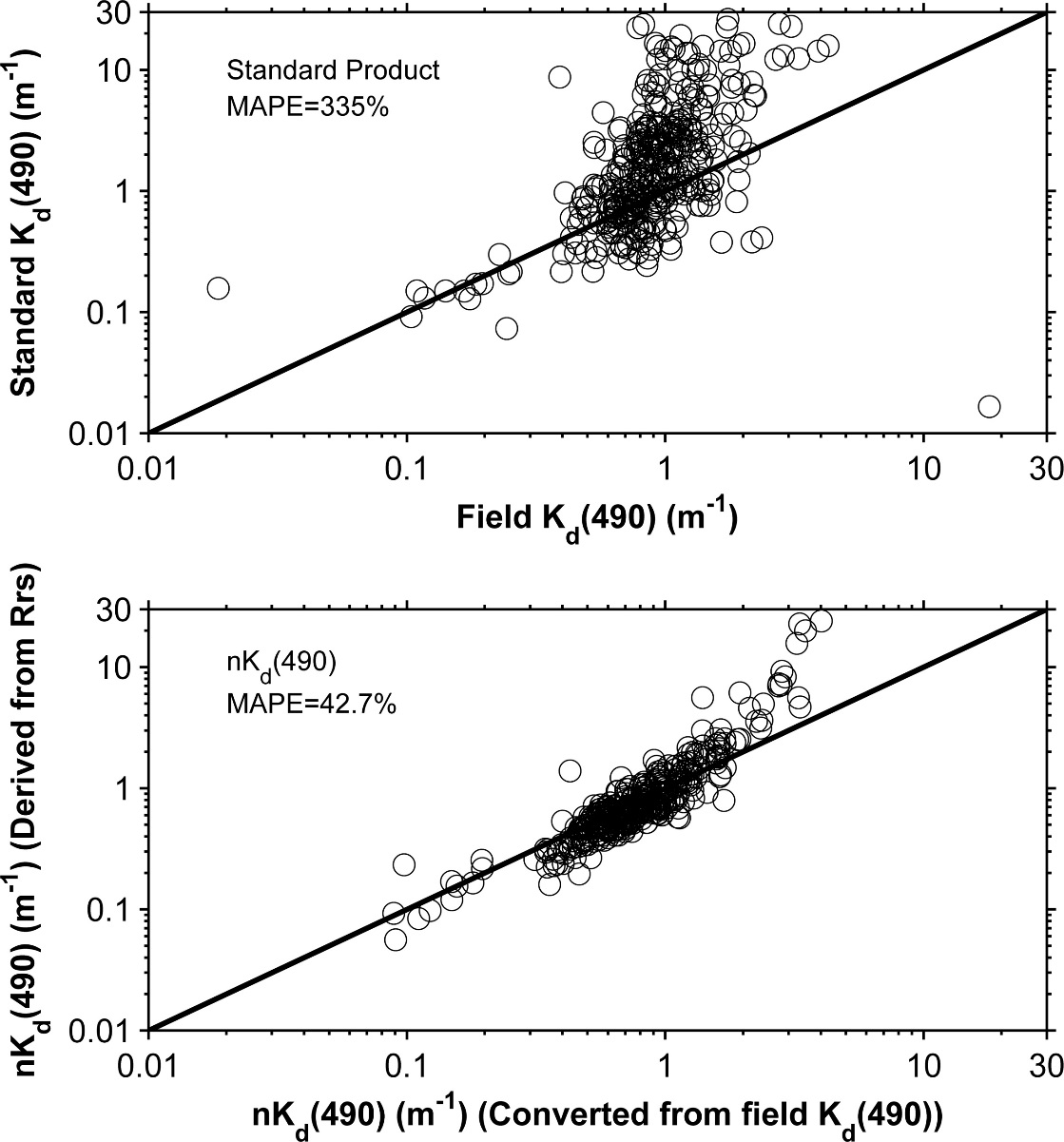 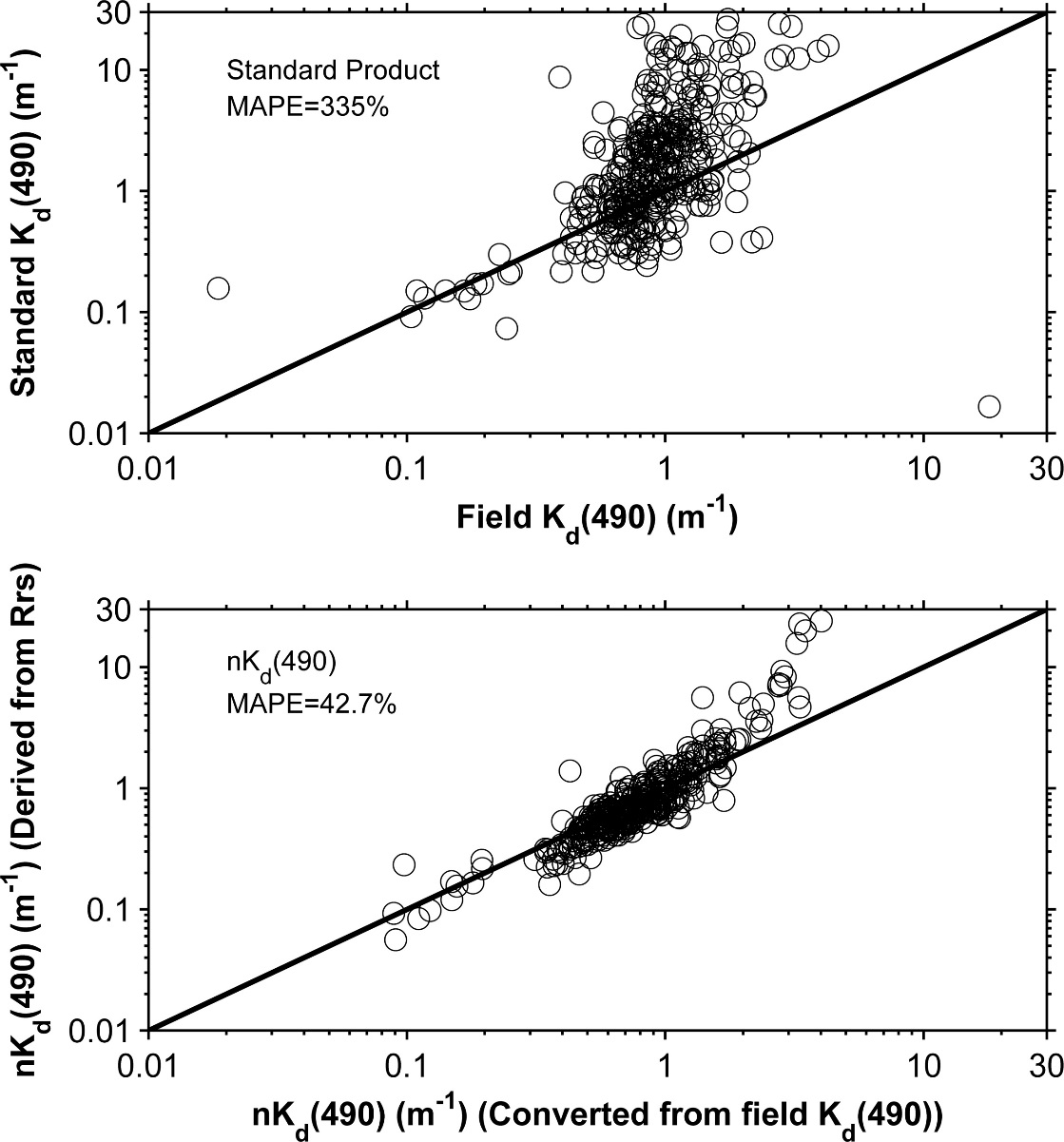 Chesapeake Bay
24
NASA OCRT Meeting, April 8, 2019
[Speaker Notes: Measurement in Chesapeake Bay]
Examples of global nKd product for NPP VIIRS
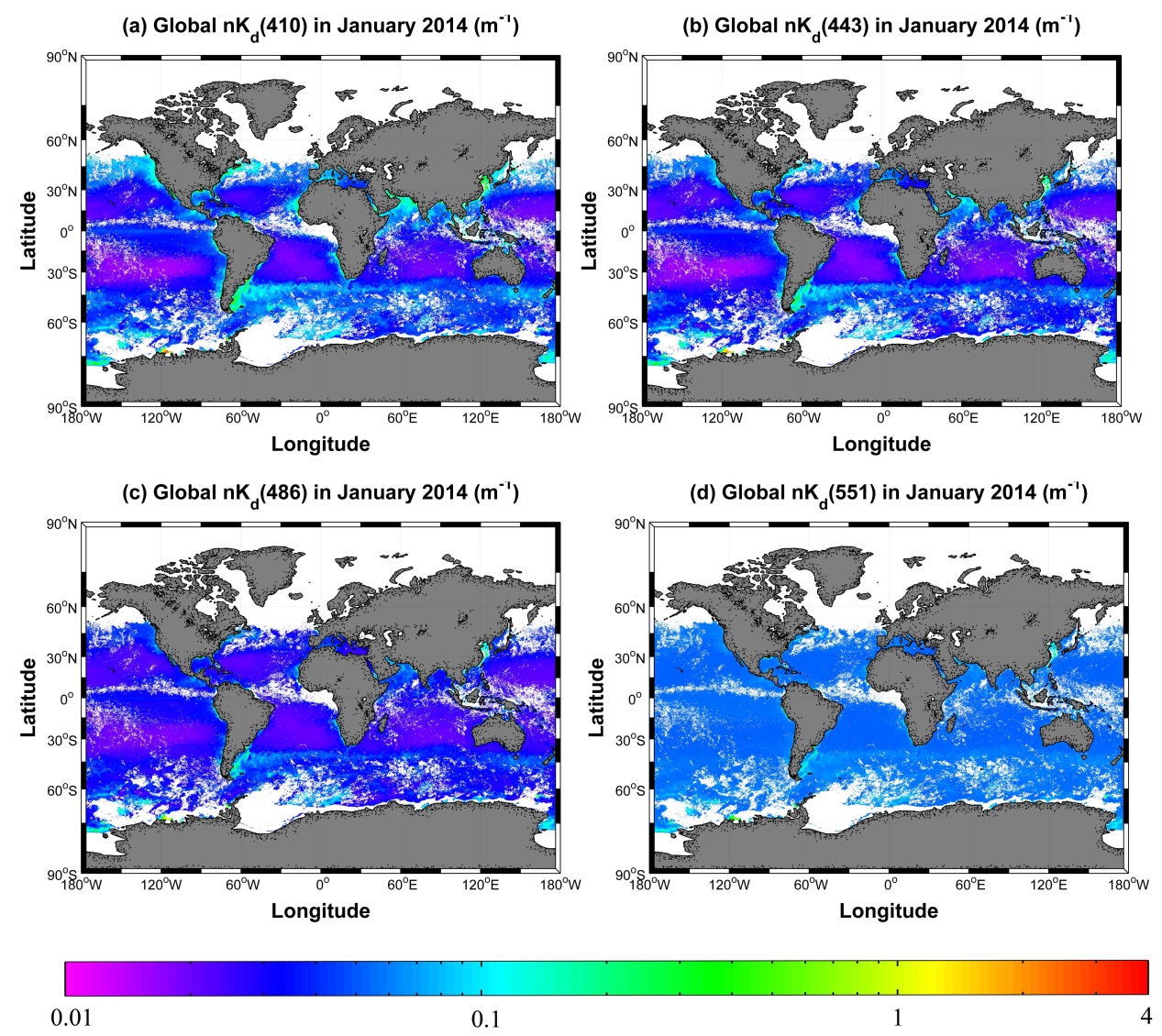 25
NASA OCRT Meeting, April 8, 2019
K vs CHL
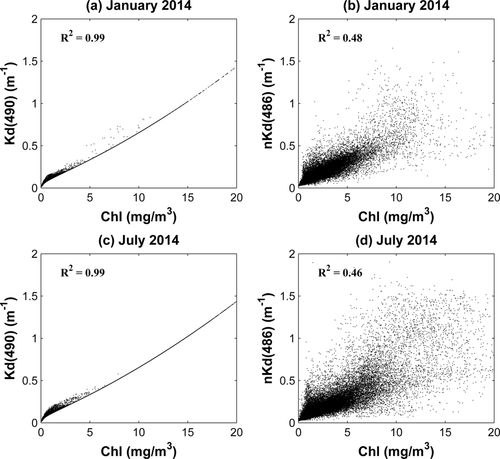 26
Summary
Traditional ratio-derived Kd(490) product overlooked its AOP characteristics.

The empirical Kd(490) product has exactly the same spatial pattern as the Chl product in coastal region, which is not supported by ocean optics theory and observations

nKd corrects the AOP feature, and may be treated as an IOP.
27
NASA OCRT Meeting, April 8, 2019
References
Wei J., Z. P. Lee, and S. Shang (2016). A system to measure the data quality of spectral remote sensing reflectance of aquatic environments. Journal of Geophysical Research, 121, doi:10.1002/2016JC012126

Lin, J., Z. P. Lee, M. Ondrusek, and K. Du (2016), Remote sensing of normalized diffuse attenuation coefficient of downwelling irradiance, Journal of Geophysical Research, 121(9), 6717-6730, doi:10.1002/2016JC011895
Thank you
28
NASA OCRT Meeting, April 8, 2019